Otkriće  amerike
kolumbo
Kolumbo
Sin tkalca
Moreplovac
Uzori: Marko Polo, Gaj Julije Cezar
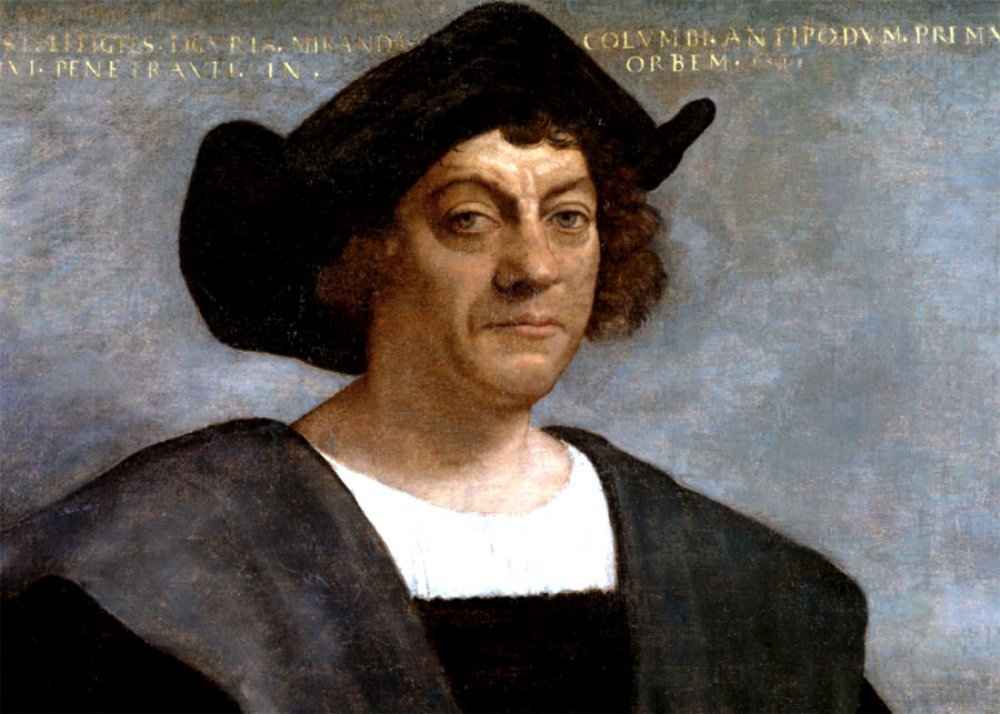 Pomorski put
Španjolski kralj odobrio ekspediciju
Smatrao da je Zemlja okrugla
1492. krenuo na put
Putovanje
Tri karavele
30 mornara – Kolumbovi prijatelji
2 mjeseca
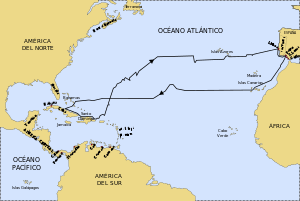 Novi svijet
12. listopad 1492.
Istraživanje Bahamskog otočja
7 dana - Kuba
Vratio se istim putem
Uvjeren da je otkrio Ameriku 
Amerigo Vespucci
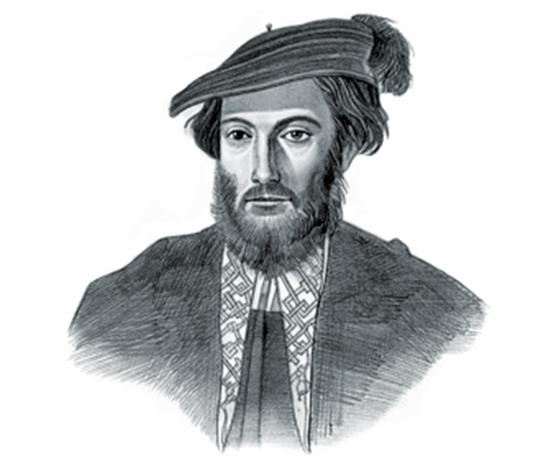 Prvo putovanje oko svijeta
Magellan
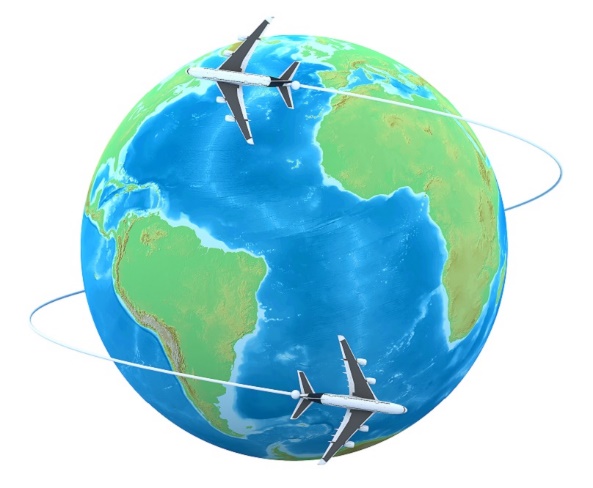 Kako je započelo
Magellan
Podrijetlom Portugalac
Stupio u Španjolsku službu
Pomorski put prema zapadu
1519.
Magellanov prolaz
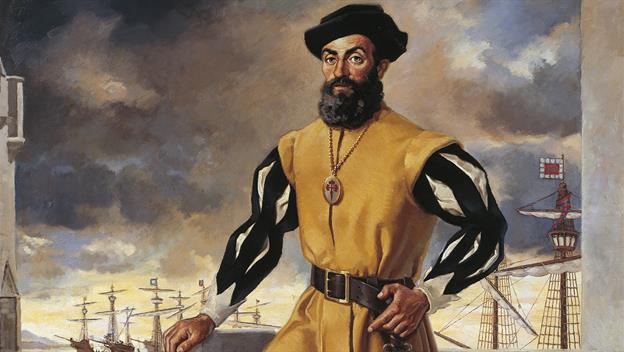 Novi ocean „Tihi ocean”
Filipinsko otočje
Poginuo – sukob s domorocima
Posada – povratak u Španjolsku
Hvala na pažnji!